Малиновый чизкейк
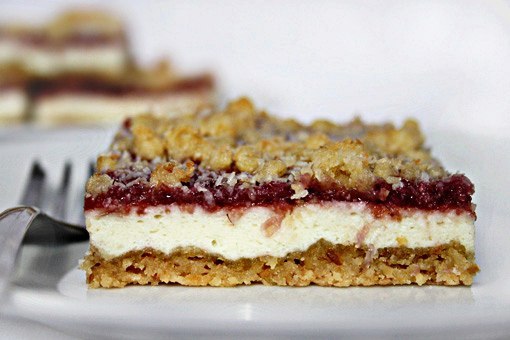 Ингредиенты:
Мука - 160 гСахар - 230 граммСливочное масло - 110 гСливочный сыр - 500 гМиндаль (молотый) - 50 г
Орехи - 100 г Яйца - 2 штВаниль - 2 чайные ложкиСвежая малина или малиновый джем - 300 г
Приготовление
1. Измельчите орехи, добавьте муку и 100 г сахара.2. Добавьте охлажденное масло и вилкой разомните массу до образования крошки. Выложите на противень и равномерно распределите. Выпекайте в духовке в течение 12 минут при 170-180 градусах.3. Взбейте сливочный сыр со 130 граммами сахара. По одному добавляйте яйца и продолжайте взбивать.4. Добавьте 2 столовые ложки муки и молотый миндаль, продолжая взбивать.5. Затем аккуратно вылейте и распределить смесь по выпеченной ранее форме и выпекать еще в течении 15 минут.6. После духовки, следующим слоем, вылейте малиновый джем. И равномерно распределите по всей поверхности7. Ореховой крошкой посыпьте поверхность пирога. Равномерно посыпьте весь пирог ореховой крошкой8. Малиновый чизкейк готов.
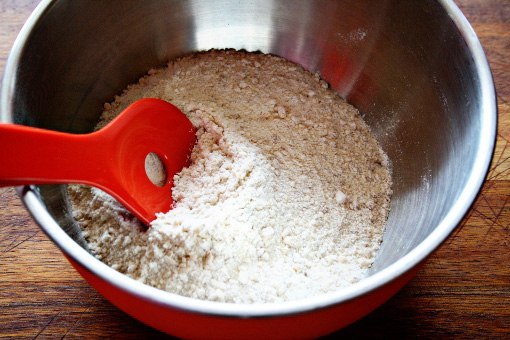 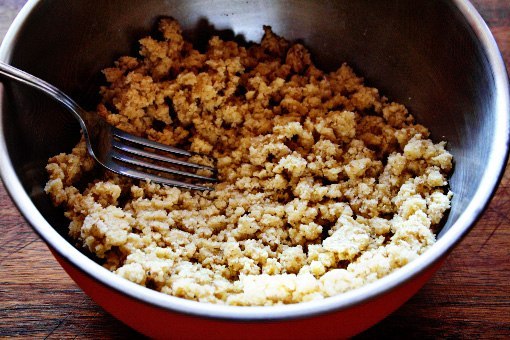 1. Измельчите орехи, добавьте муку и 100 г сахара
2. Добавьте охлажденное масло и вилкой разомните массу до образования крошки. Выложите на противень и равномерно распределите. Выпекайте в духовке в течение 12 минут при 170-180 градусах.
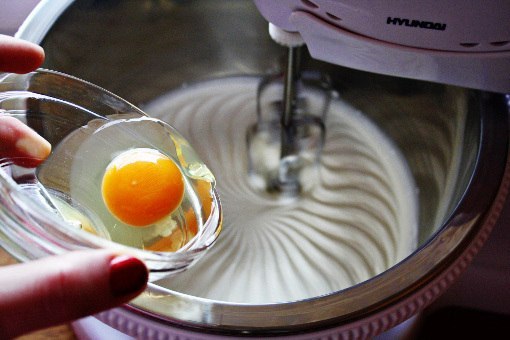 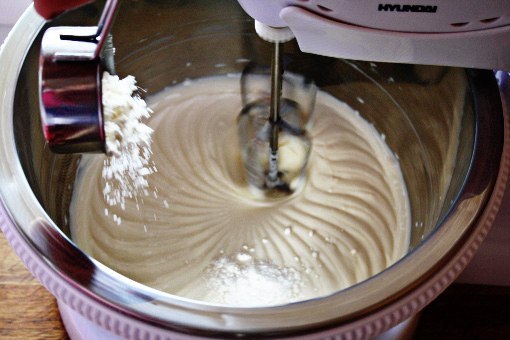 3. Взбейте сливочный сыр со 130 граммами сахара. По одному добавляйте яйца и продолжайте взбивать.
4. Добавьте 2 столовые ложки муки и молотый миндаль, продолжая взбивать
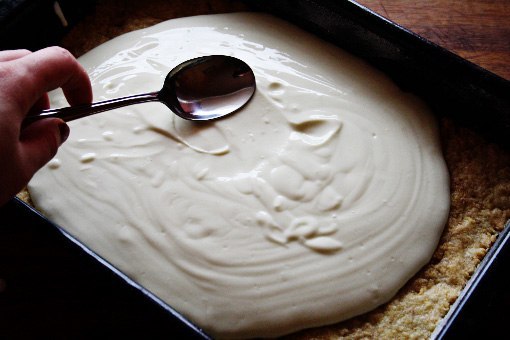 6. После духовки, следующим слоем, вылейте малиновый джем. И равномерно распределите по всей поверхности
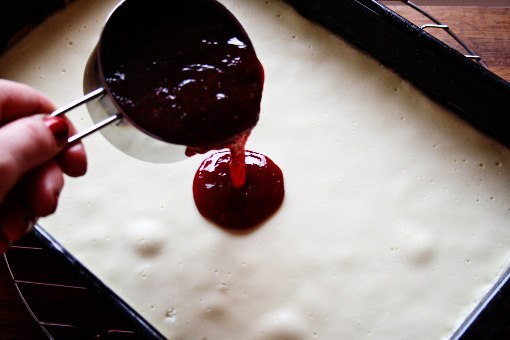 5. Затем аккуратно вылейте и распределить смесь по выпеченной ранее форме и выпекать еще в течении 15 минут.
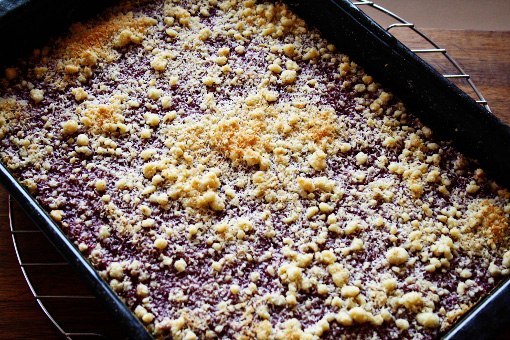 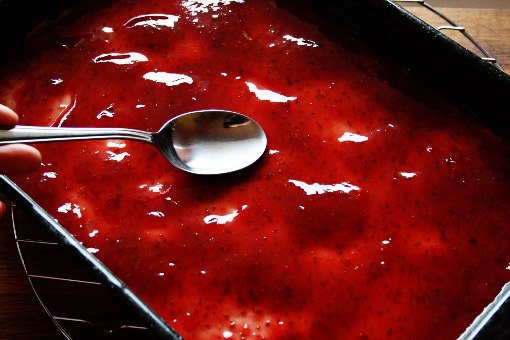 8. Малиновый чизкейк готов.
7. Ореховой крошкой посыпьте поверхность пирога. Равномерно посыпьте весь пирог ореховой крошкой